«Перелётные птицы»
Подготовила воспитатель
Бабакова Н.А.
У них есть крылья, голова,
 Две лапки, клюв и перья.
 Все появляются с яйца.
 Слышны их песенки с деревьев.
Перелетные птицы
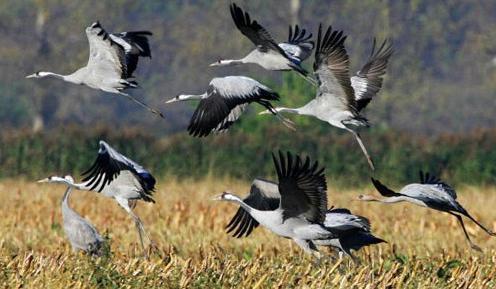 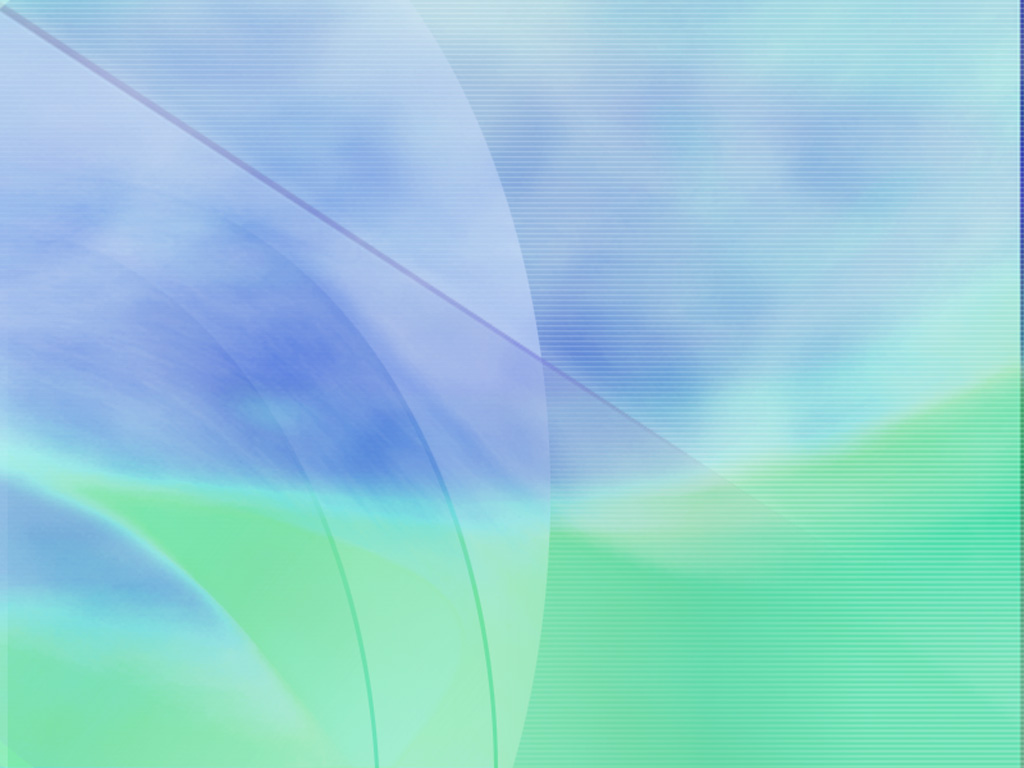 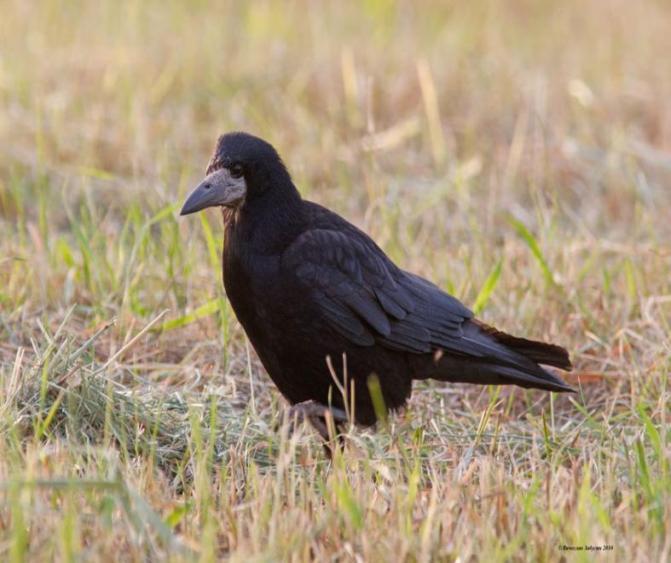 Чёрный, проворный, 
    Кричит «крак», 
     Червякам враг.
Прилетает к нам с теплом,
 Путь проделав длинный,
 Лепит домик под окном
 Из травы и глины.
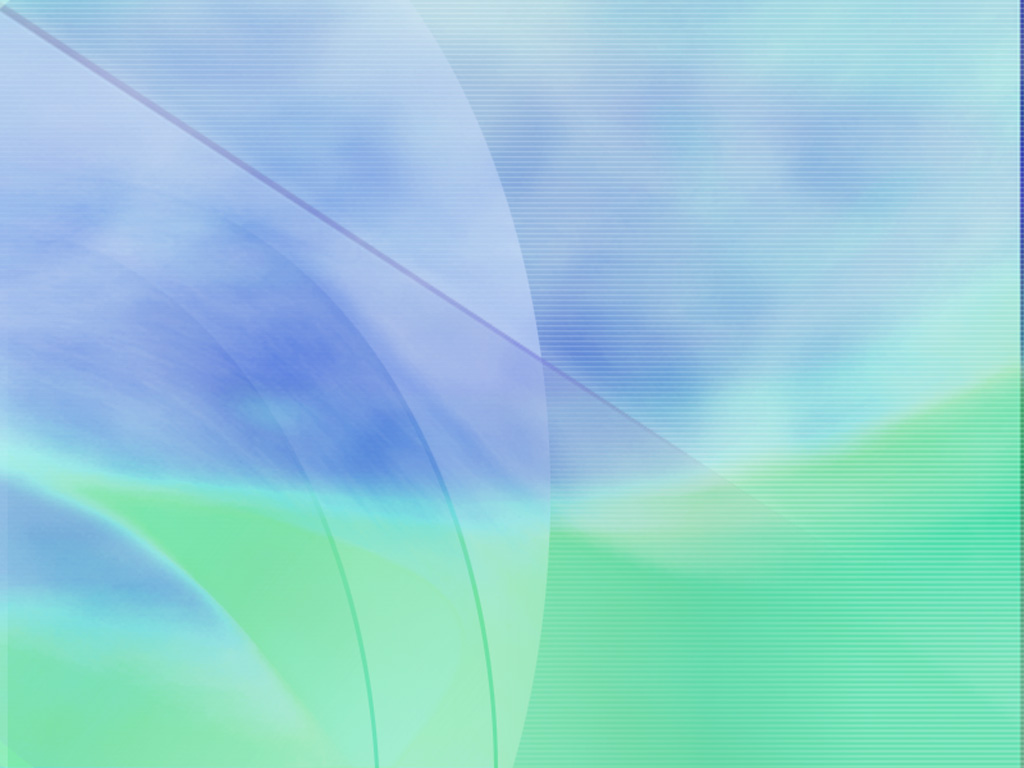 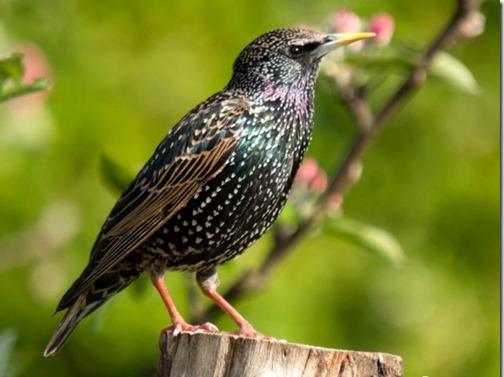 На шесте - веселый дом
 С круглым маленьким окном.
 Чтоб уснули дети,
 Дом качает ветер. 
На крыльце поет отец -
 Он и летчик, и певец.
Кто без нот и без свирели
 Лучше всех выводит трели,
 Голосистее, нежней?
 Кто же это? …
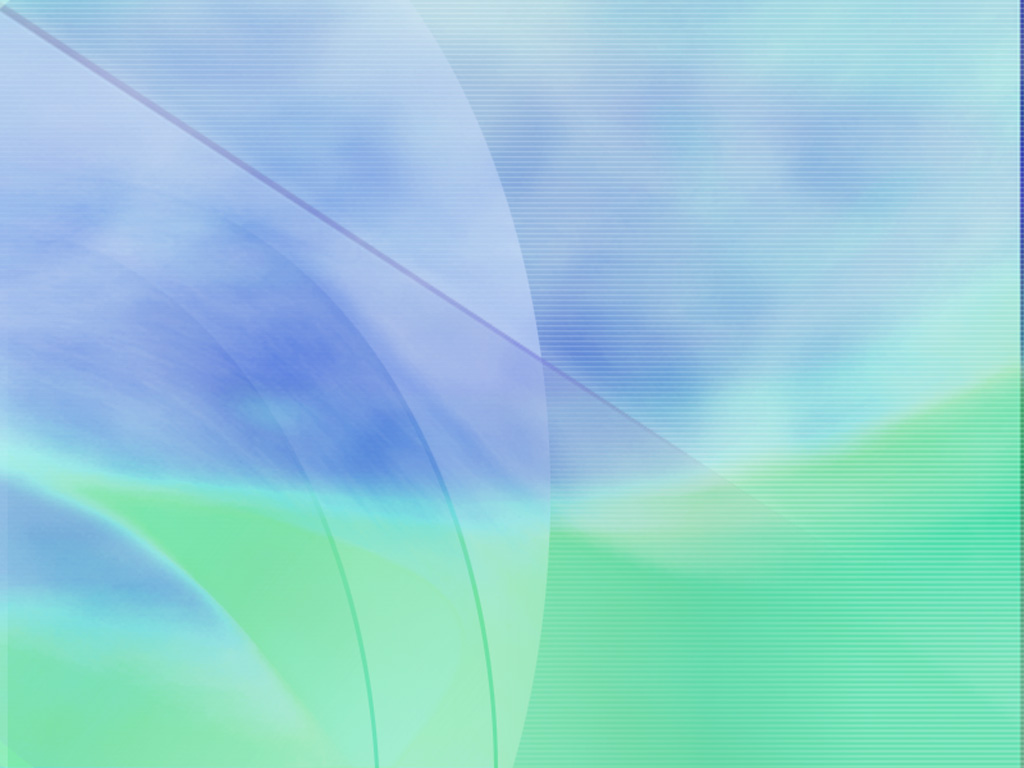 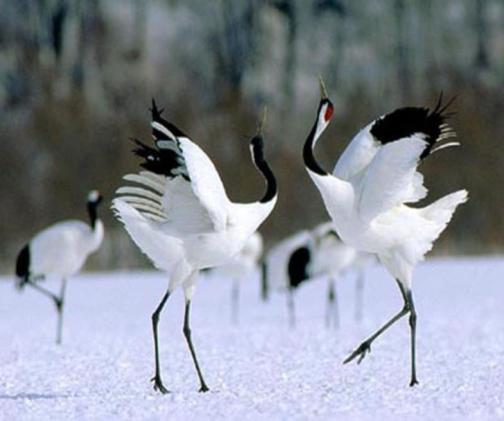 Длинноногий, длинношеий 
 Длинноклювый, телом серый,
 А затылок голый, красный.
 Бродит по болотам грязным,
 Ловит в них лягушек,
 Бестолковых попрыгушек.
Хочет – прямо полетит, 
 Хочет – в воздухе висит, 
 Камнем падает с высот 
 И в полях поет, поет.
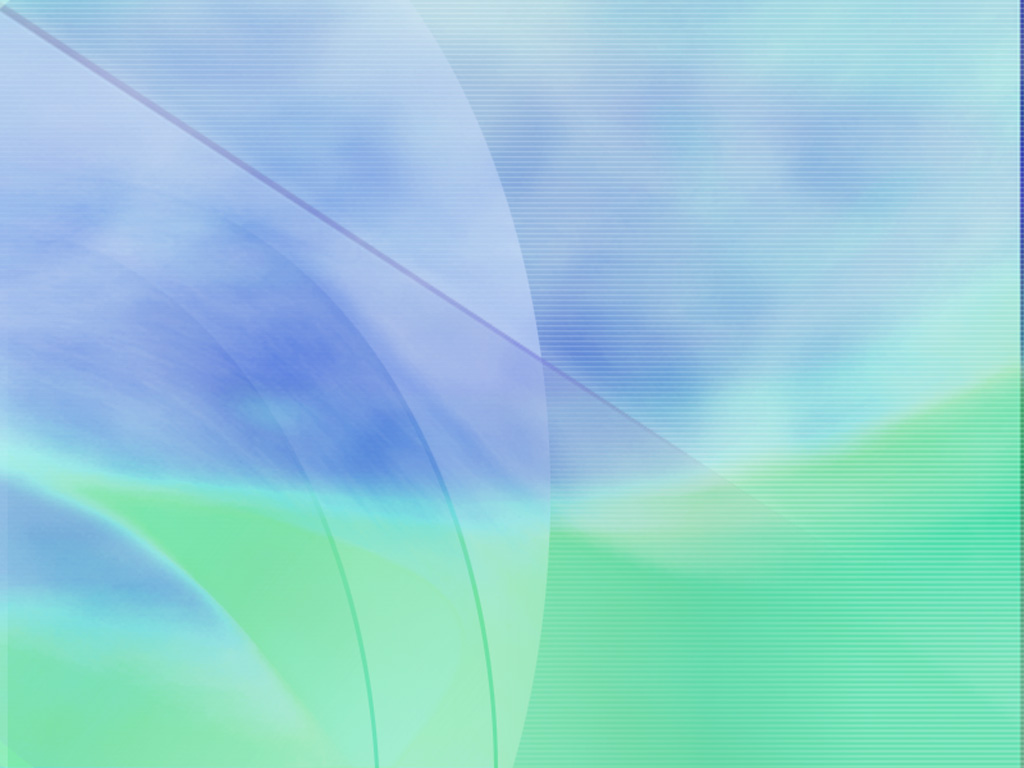 Отгадай кто лишний?
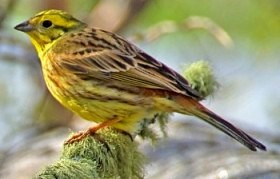 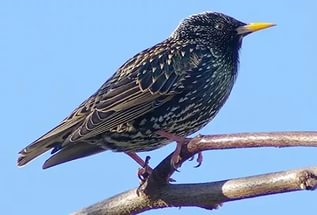 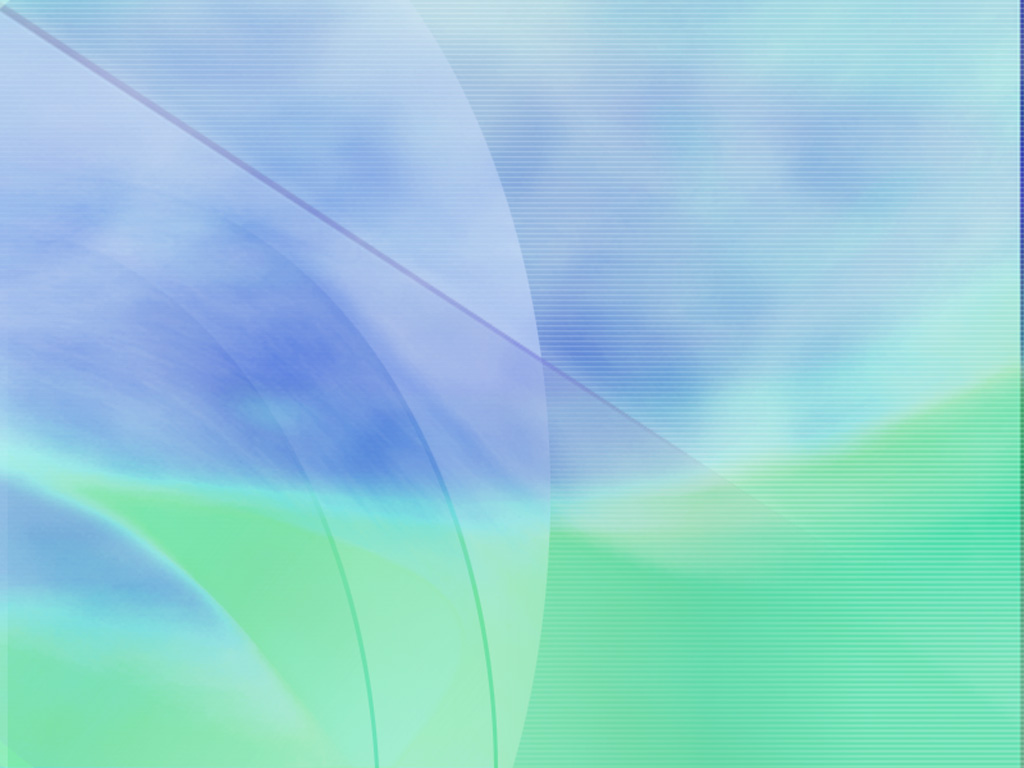 Отгадай кто лишний?
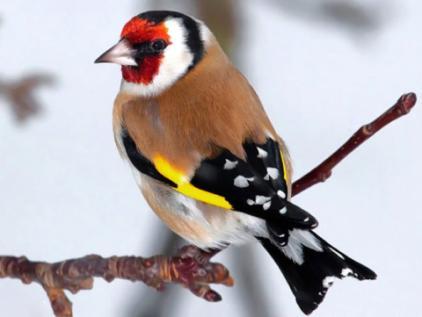 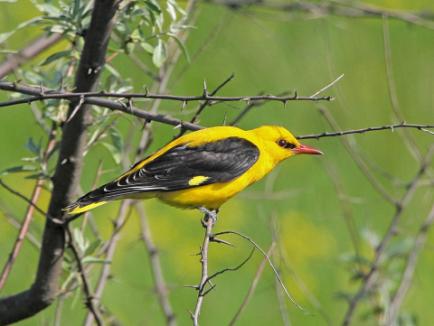 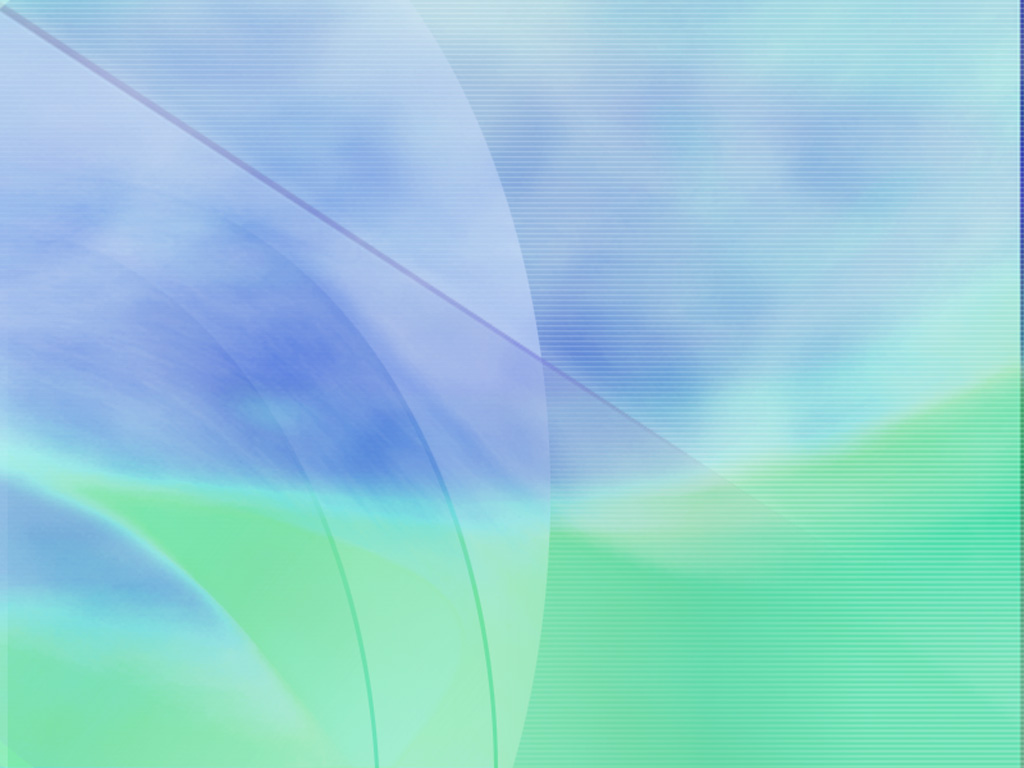 Отгадай кто спрятался?
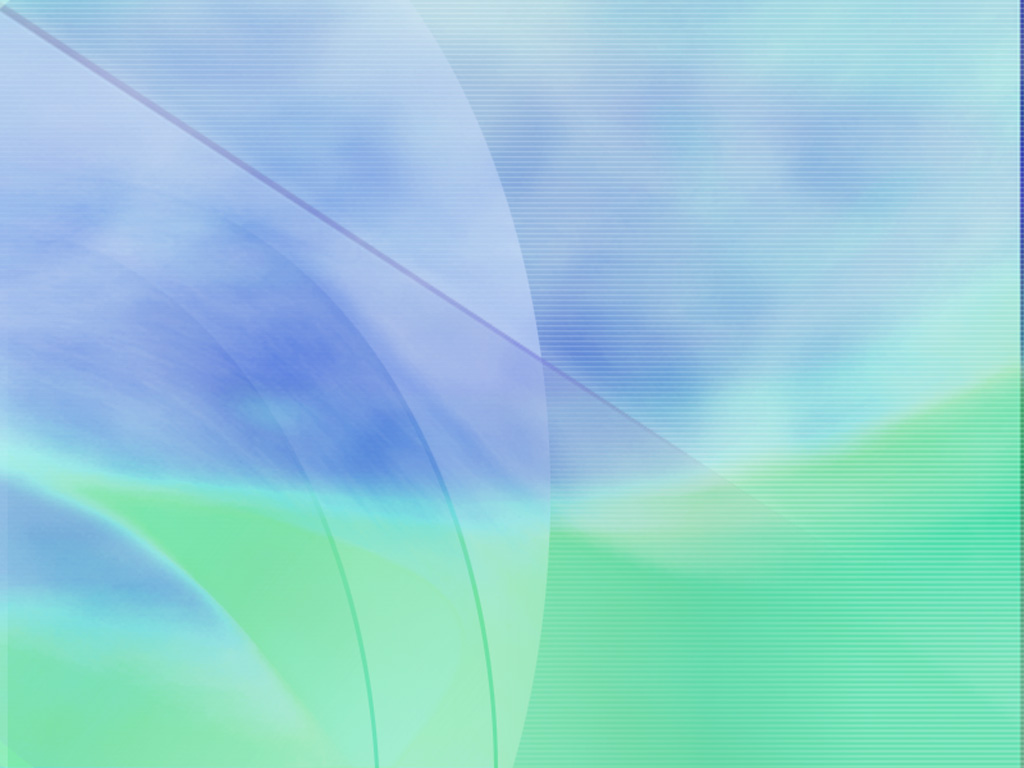 Отгадай кто спрятался?
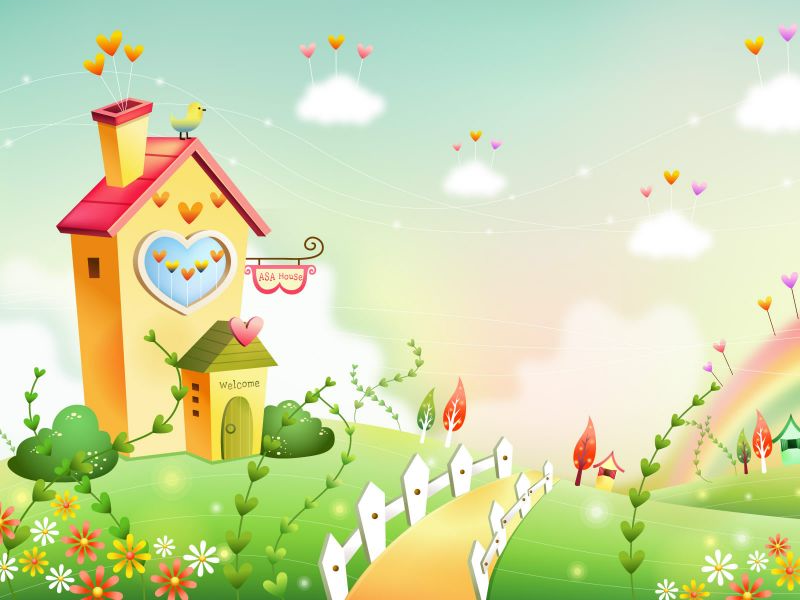 Встреча с радугой пернатой
В сердце вечно будет жить,
Надо с птицами, ребята,
Всем нам крепко подружить.
Делать гнезда корм готовить.
Птицам в жизни помогать.
Своего питомца-друга 
От беды оберегать!